Кибердата
Борисова Варвара РИ-180015
Колпаков Михаил РИ-180015
Никифоров Дмитрий РИ-180015
Коваленко Дмитрий РИ-180015
Руководитель: Шадрин Д. Б.
Целевая аудитория. Кто?
Абитуриенты Уральского федерального округа (УрФО) и Приволжского федерального округа.
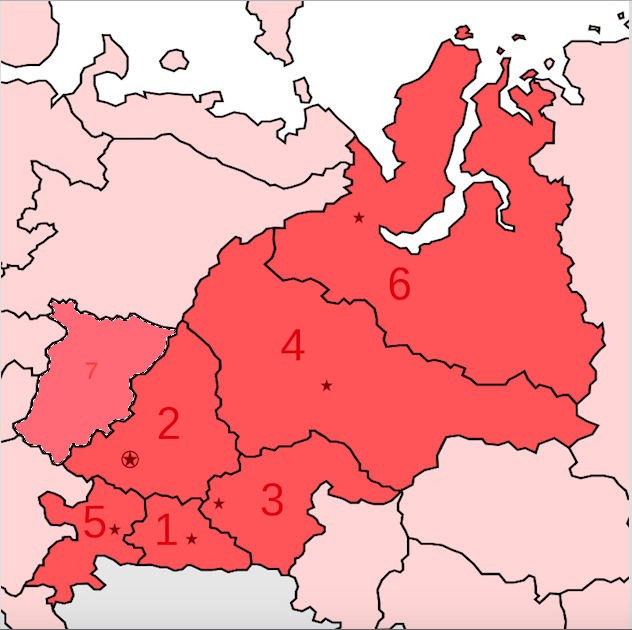 Курганская область
Свердловская область
Тюменская область
Ханты-Мансийский АО – Югра
Челябинская область
Ямало-Ненецкий АО
Пермский край
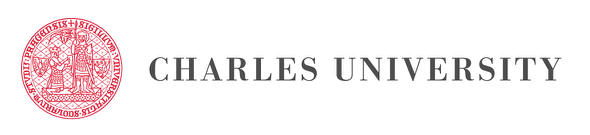 + Достоинства 
Присутствует меню с тематической рубрикой.

Встроенное всплывающее меню с подразделами.
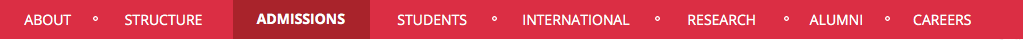 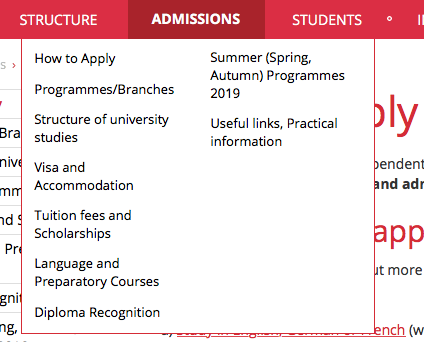 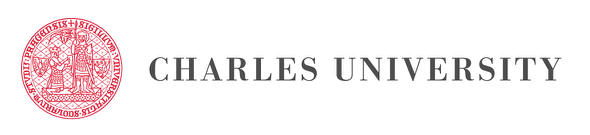 - Недостатки
Много сплошного текста
Нет ссылок на соц. сети
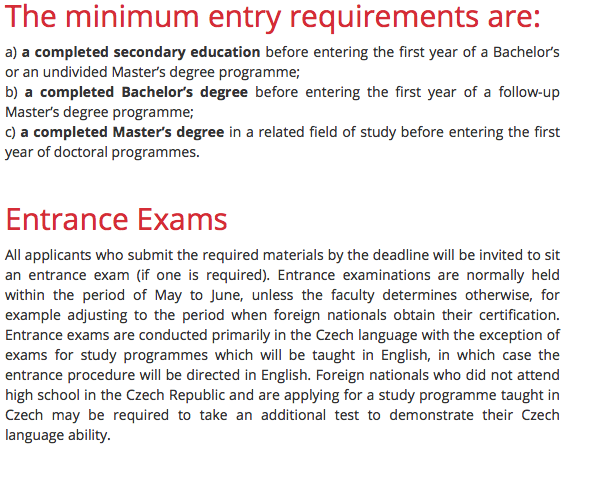 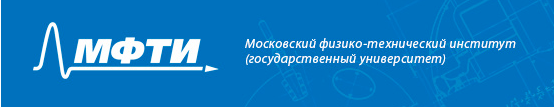 + Достоинства
Присутствует меню с тематическими рубриками
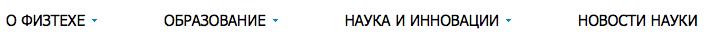 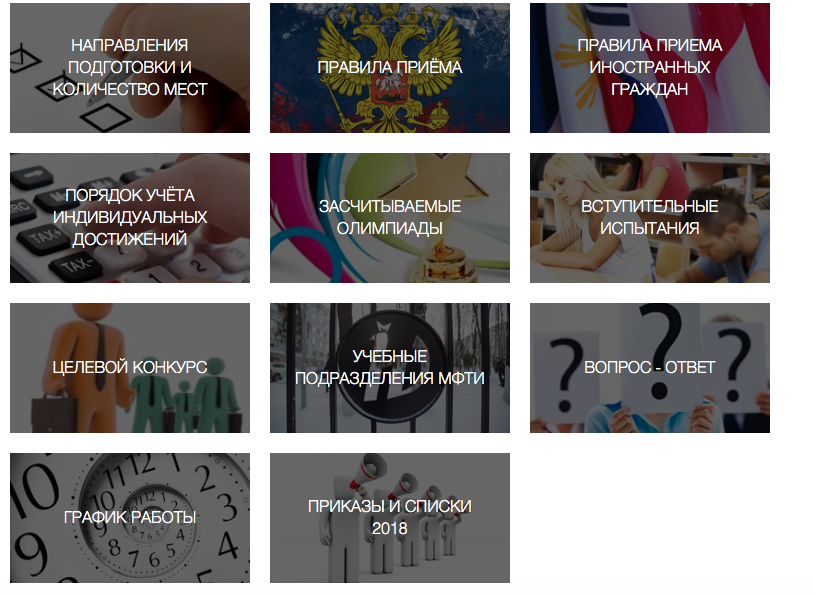 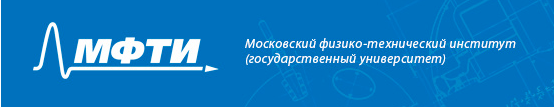 Недостатки
Серые иконки теряются на белом фоне
Нажав на иконку нельзя перейти к определенному разделу
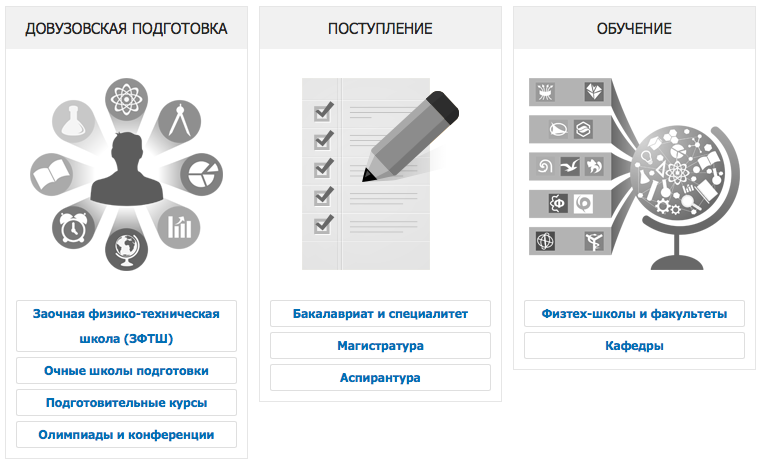 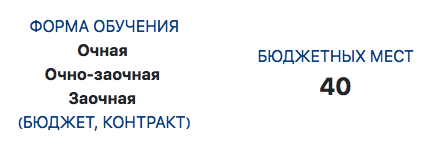 Информация о поступлении
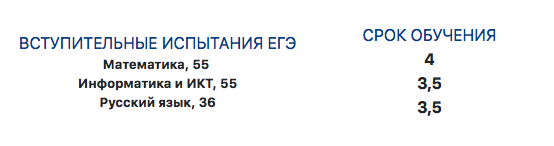 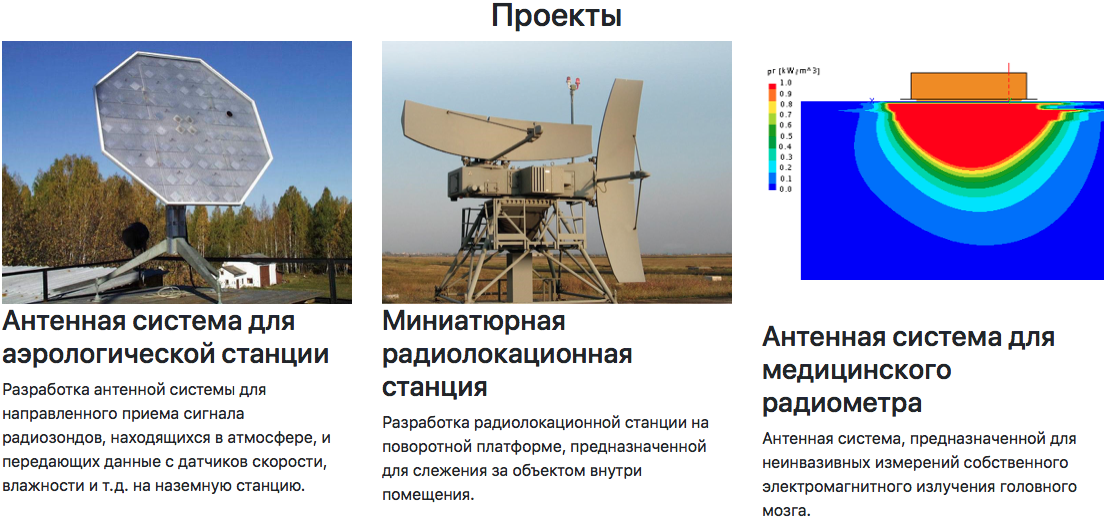 Проекты
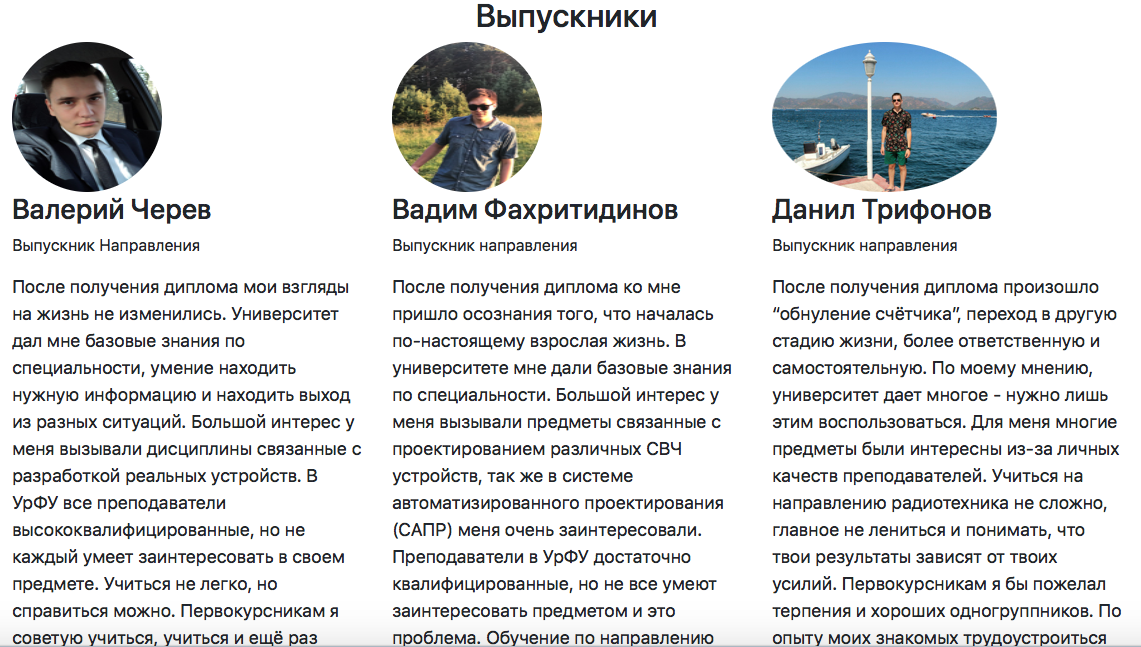 Перспективы
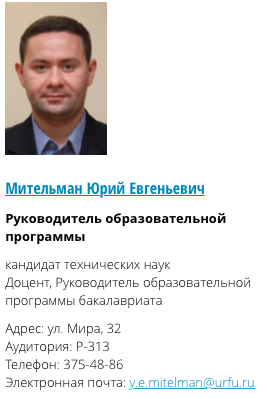 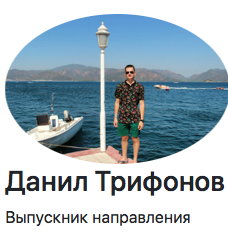 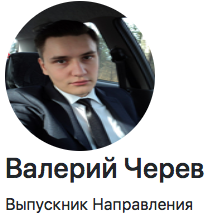 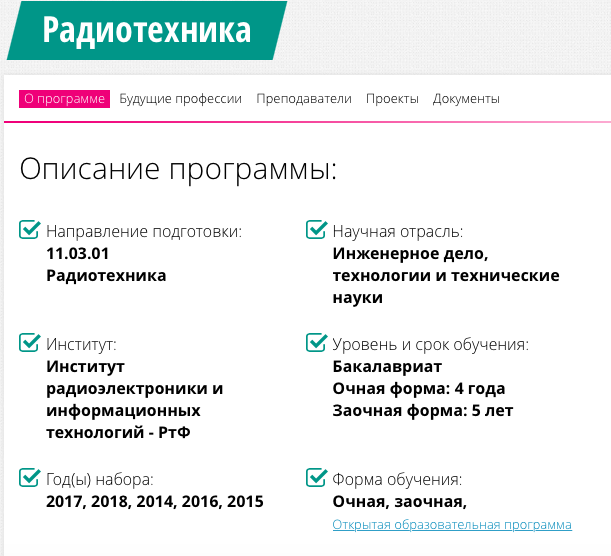 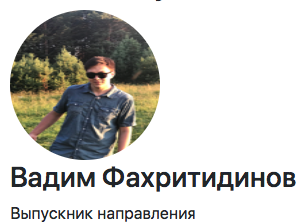 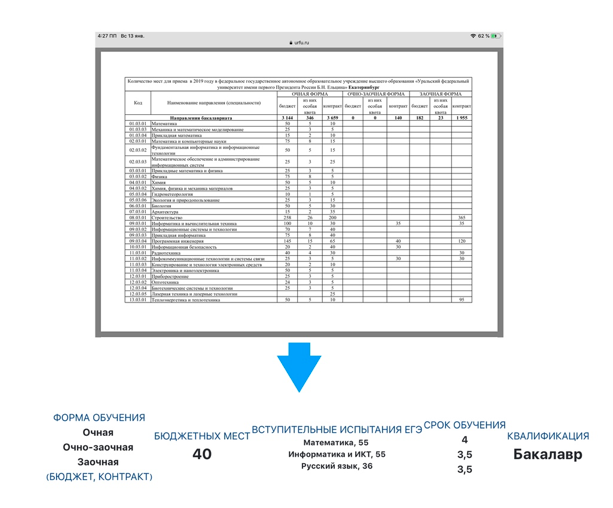 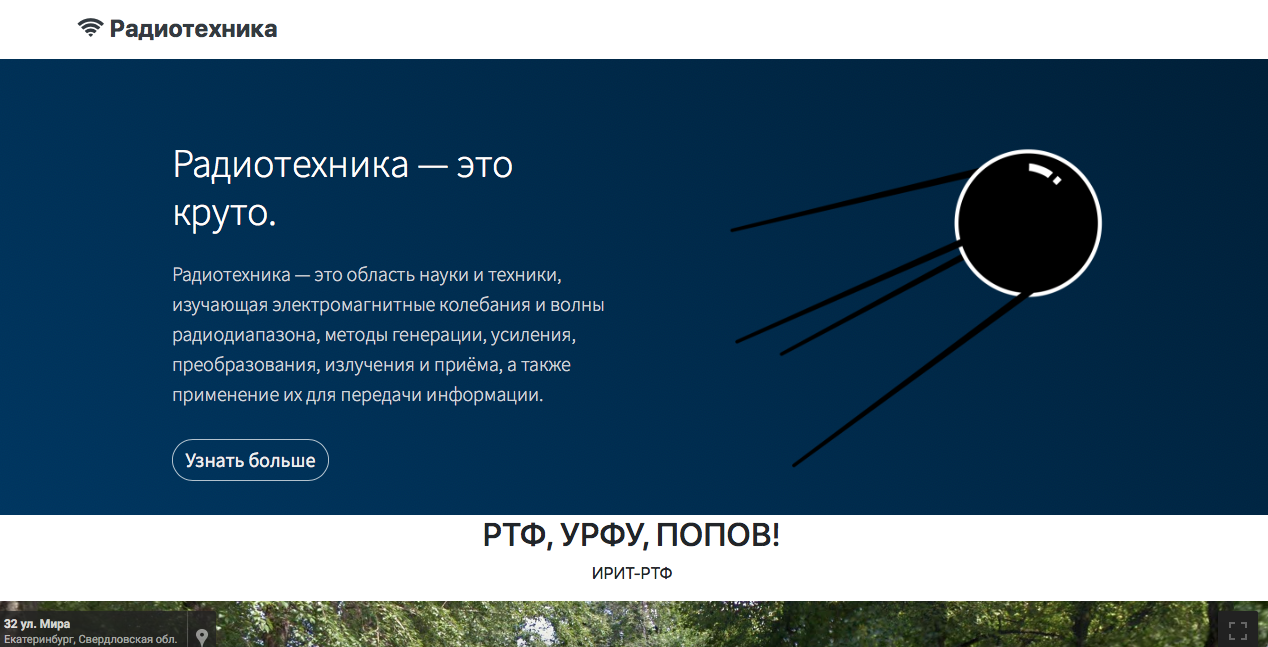 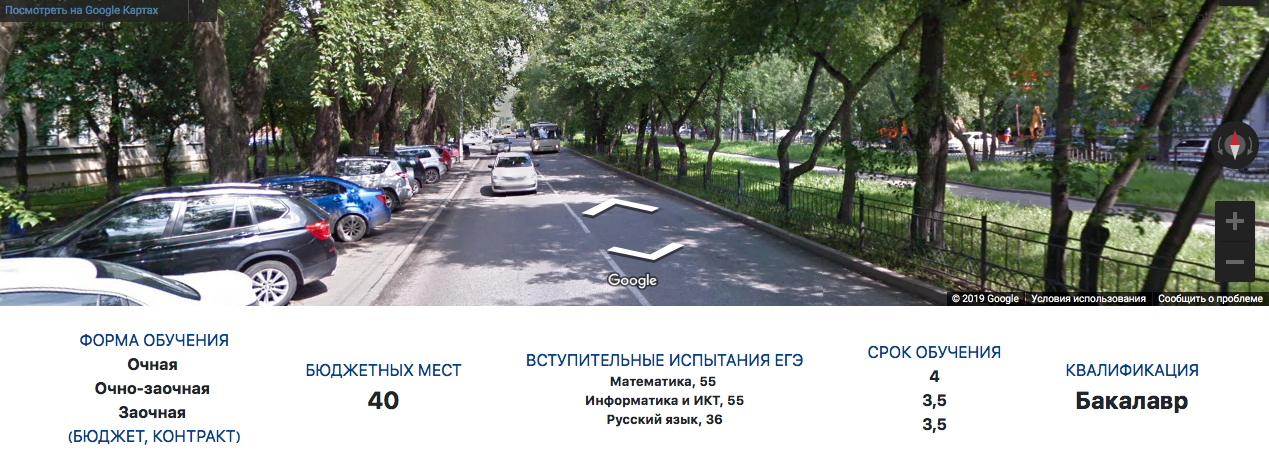